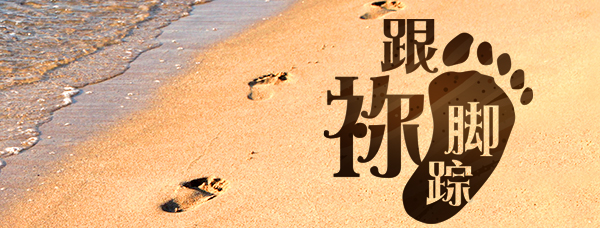 第二单元：灵修
第5讲：亲近恩主
要义：金句
但我亲近神是与我有益；我以主耶和华为我的避难所，好叫我述说你一切的作为。
（诗73:28）
2
精义：撮要
亲近救主，使人得见证主名。
3
传播焦点
靠近不易？
时下城市不易居，世人亲主或更宜。
随时帮助！
门徒以神为最宜居所，本从亲主有益说起。
4
传播焦点
得蒙怜恤
门徒生命需上帝怜悯，简单方法得着怜悯──怜悯别人。
5
传播焦点
于人有益
我受苦与我有益（诗119:71）
神的话与我有益（诗119:72）
亲近神与我有益（诗73:28）
6
生活应用
时下寻得居所（上车）不易，但亲近主也同样不易？
门徒务须多亲近主，成了生活中随时帮助！
7
反思问题
我顾念家居房屋，比靠近主心房更多吗？为什么？
8
听众回馈
请分享你亲主有的喜乐，又或目前有的难处。
9